I love Ukraine, very much
My dear, Ukraine, you are so beautiful!
My country is the best and the most beautiful. That is what I will show you in presentation.
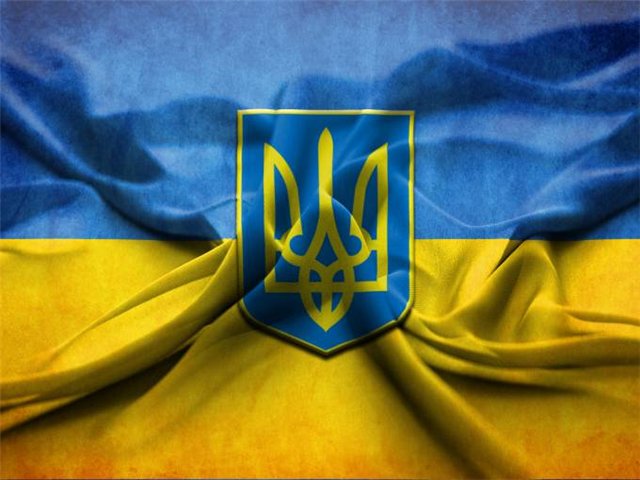 Ukraine is a boundless field
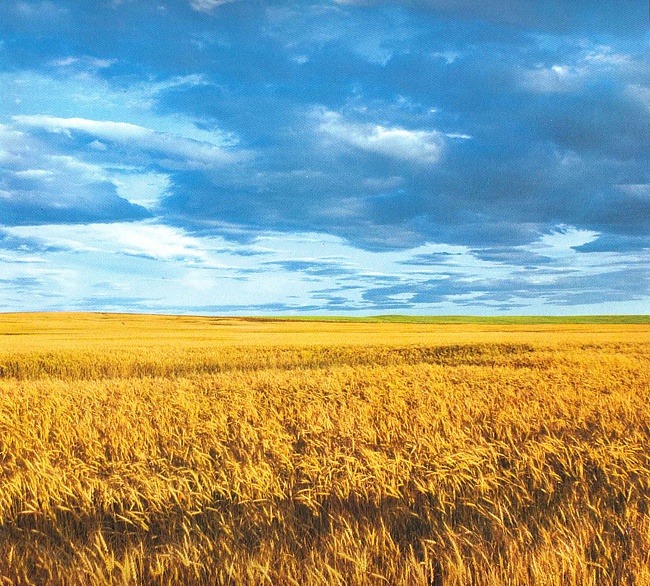 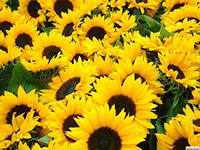 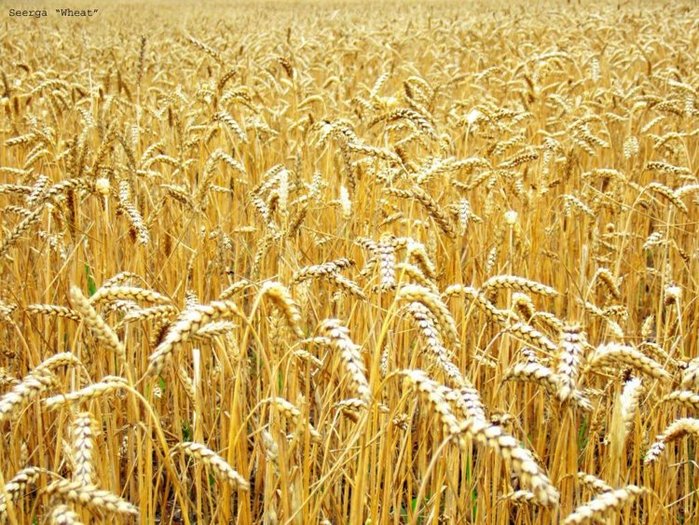 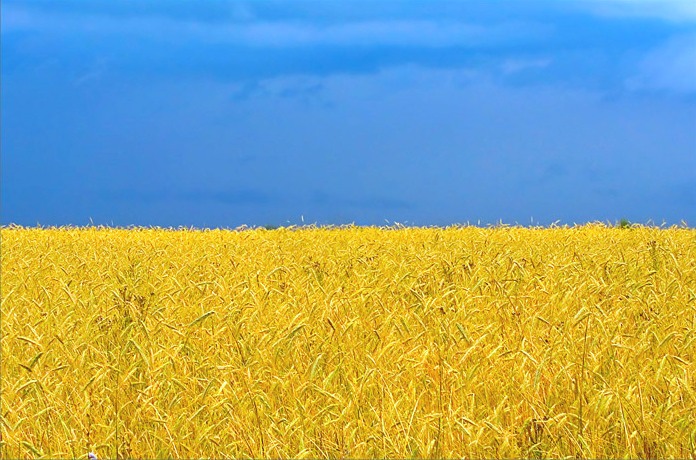 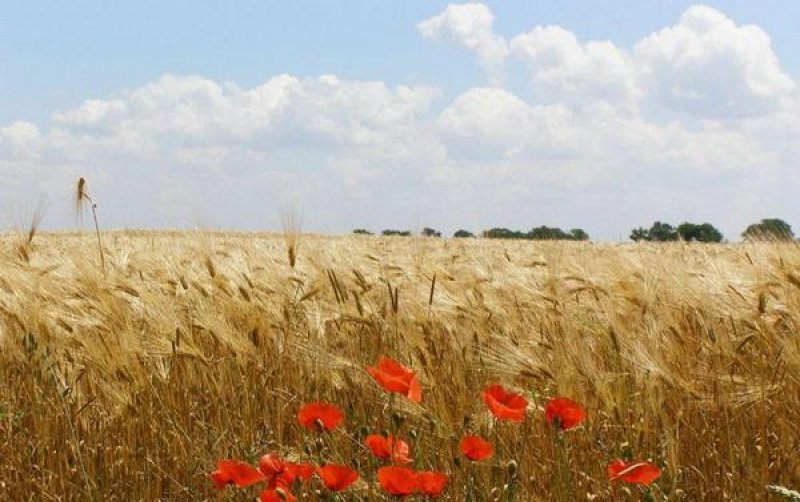 Ukrainian Carpathian
Are easy to combine different tastes and preferences. Visit the Carpathians you can both winter and summer, it depends on what kind of holiday you like.
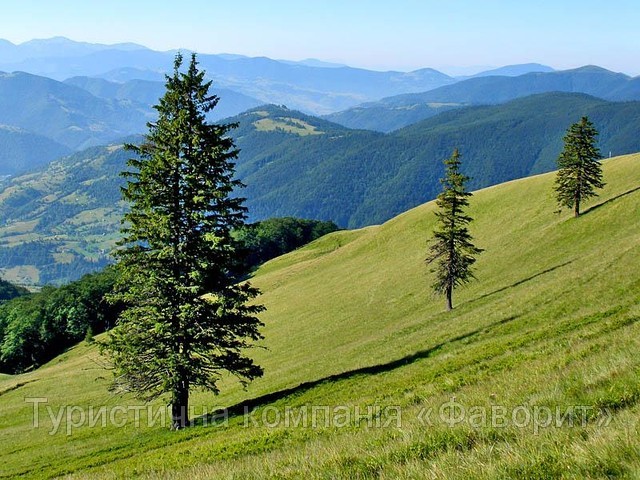 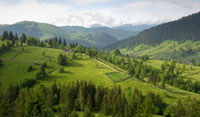 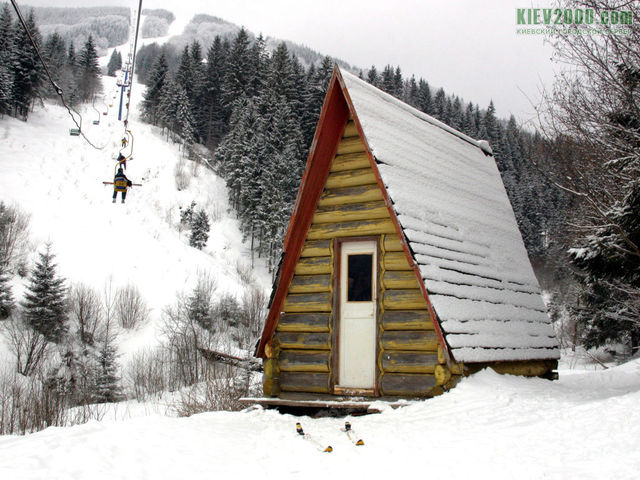 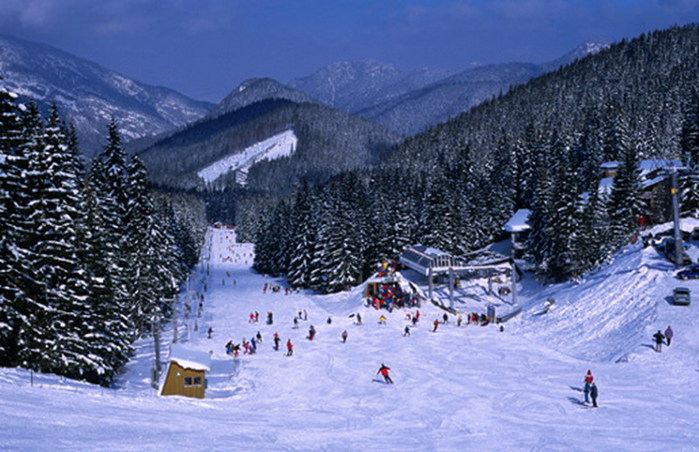 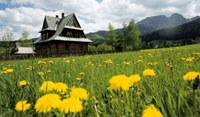 Southern Crimean coast
Is a place for those who prefer to lie in the sun and drinking cocktails. Also here you can visit historical places, swim on a boat.
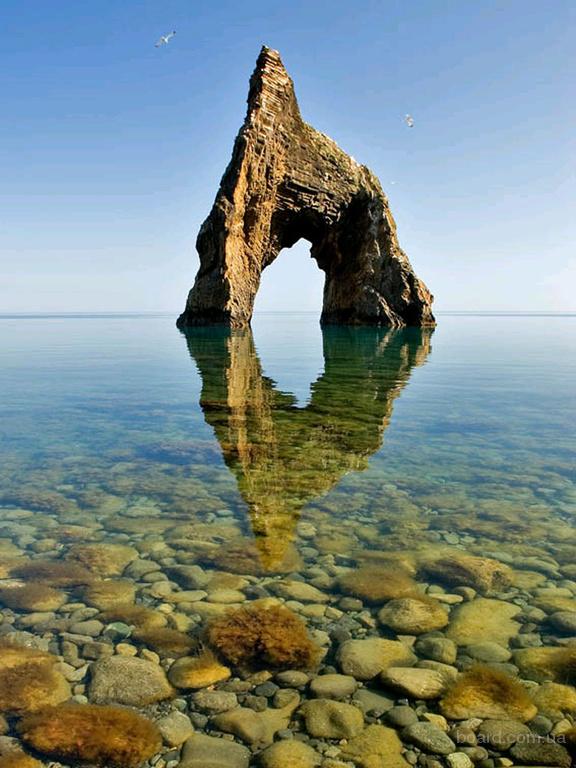 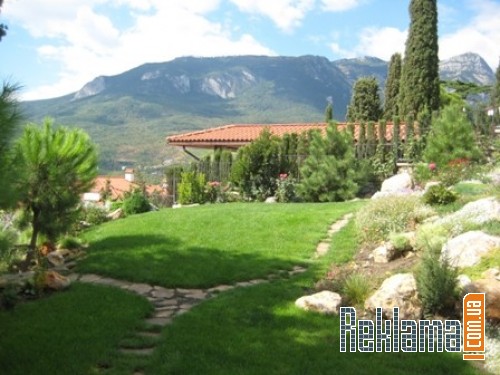 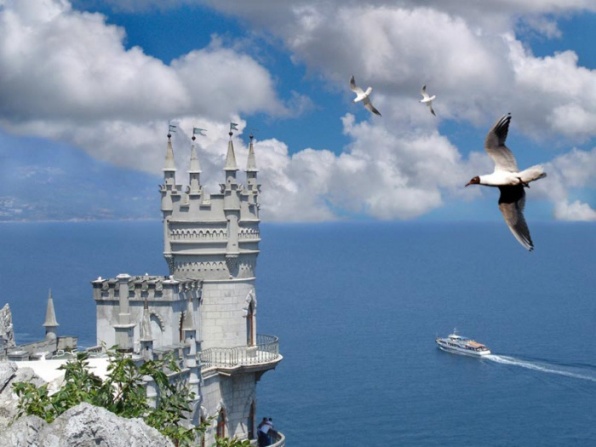 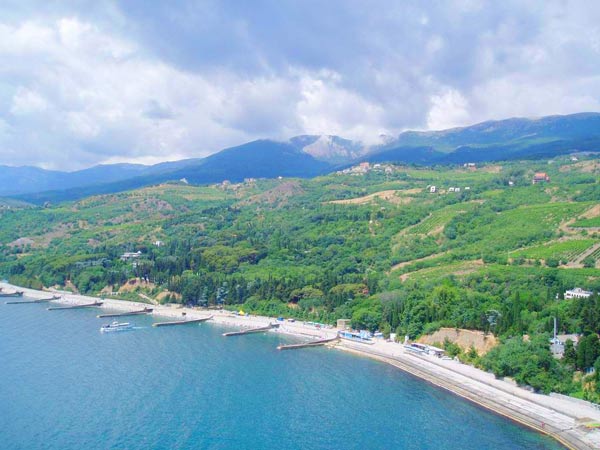 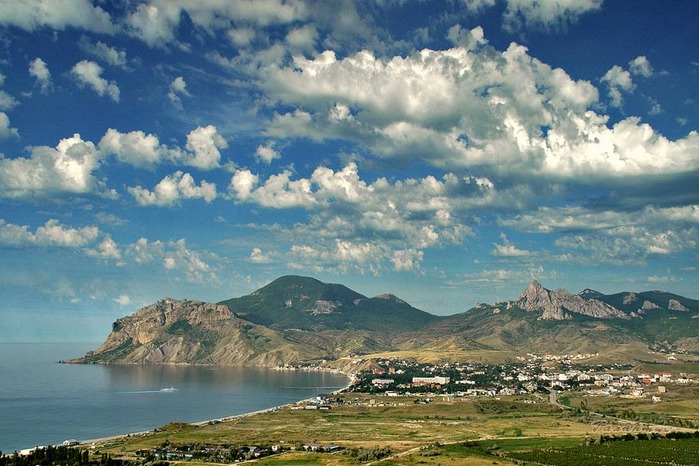 Khortytsya and Cossacks
Khortitsa - the largest island on the Dnieper river, is located in the city of Zaporozhye. This is a historical place, inhabited by the Cossacks. Sich was a center of activity and control of all military Affairs, residence of all the chief officers who were at the head of grassroots Cossacks
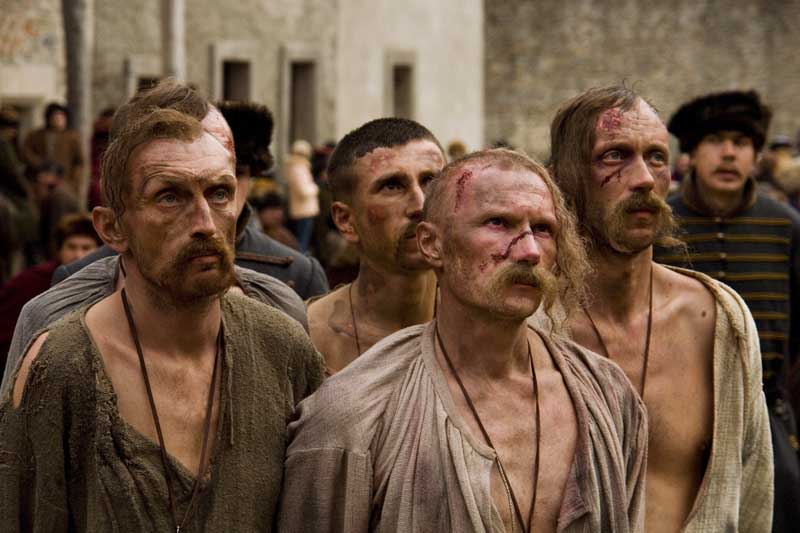 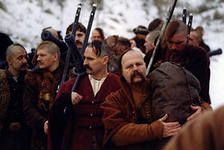 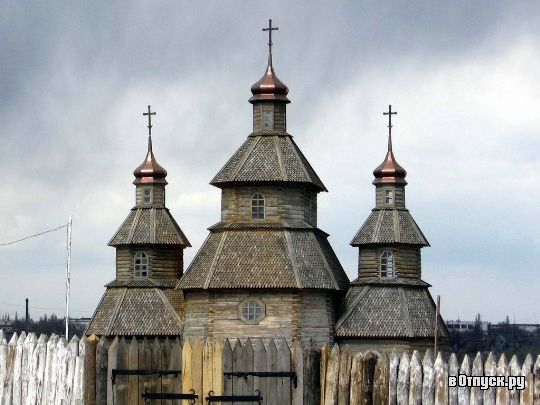 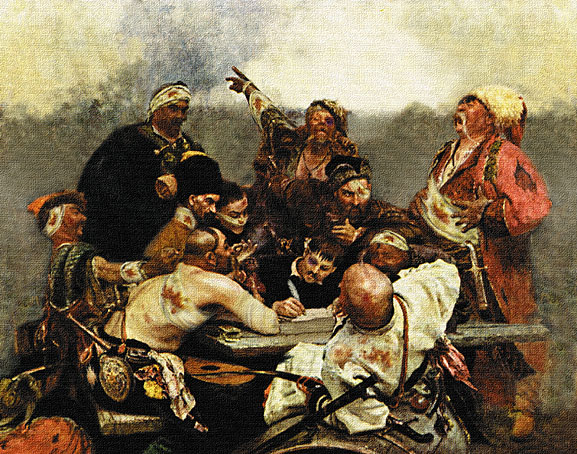 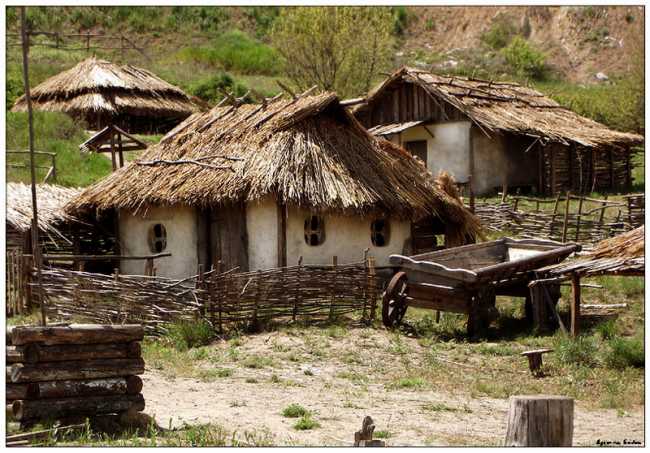 And most importantly...
In Ukraine live the most beautiful girl in the world
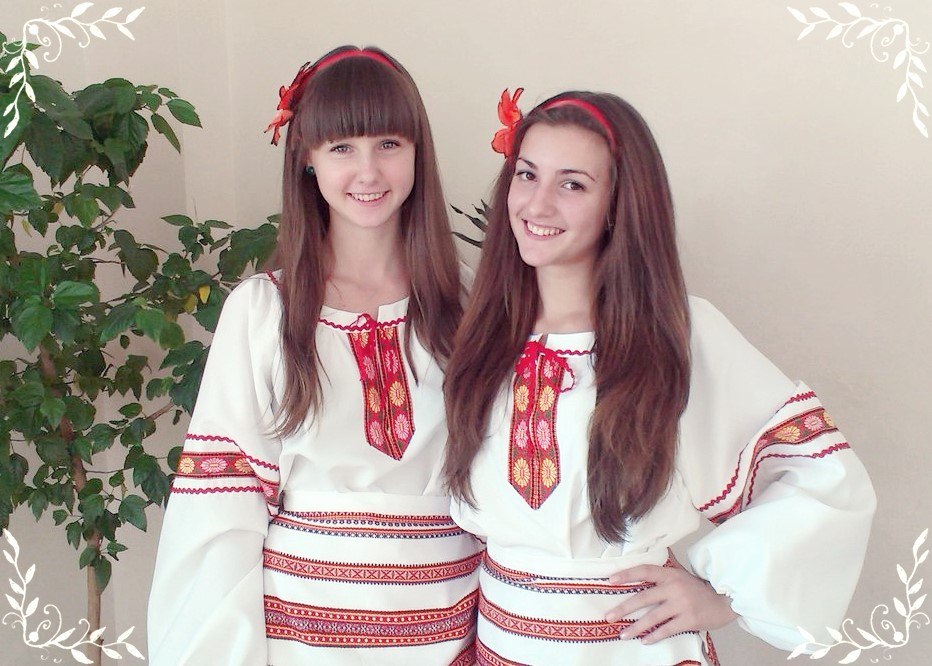 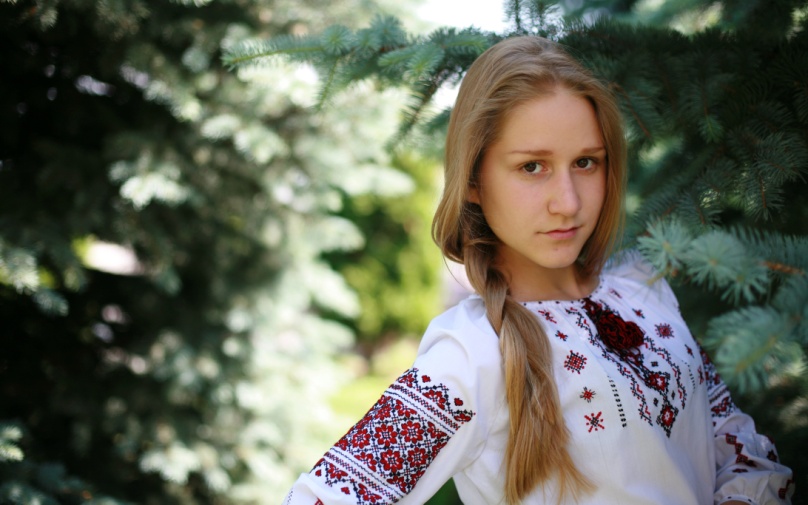 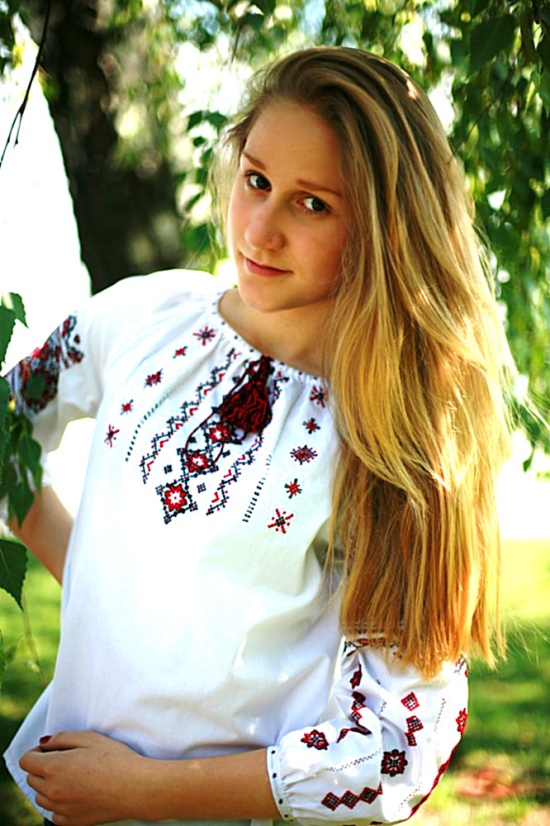 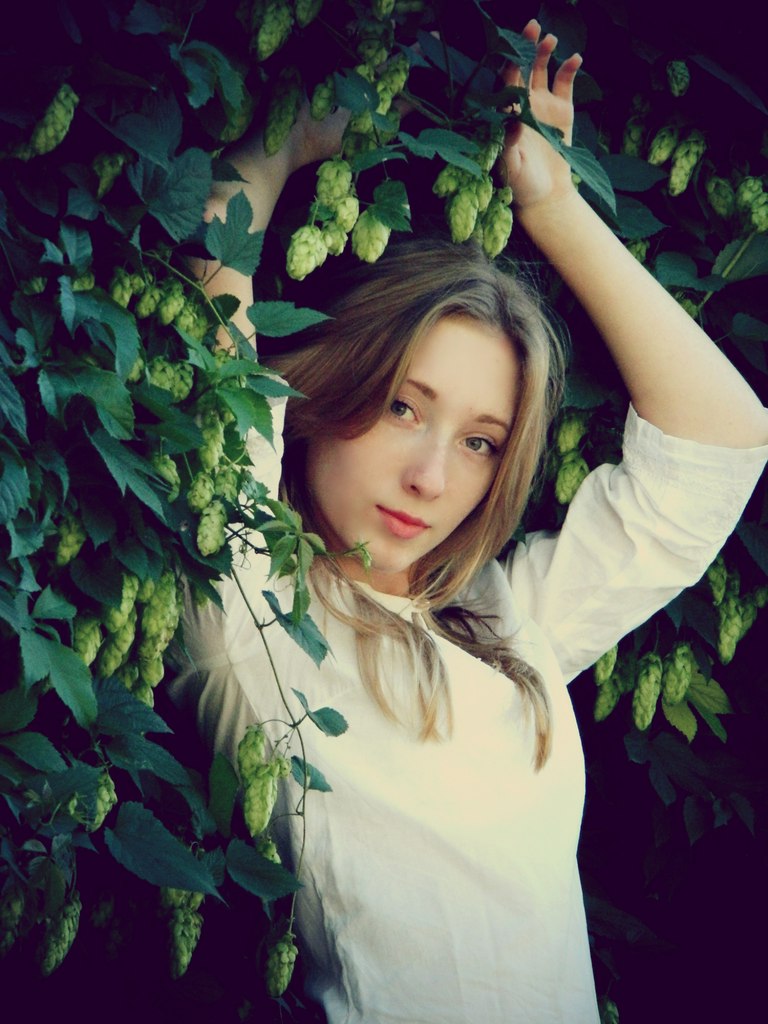 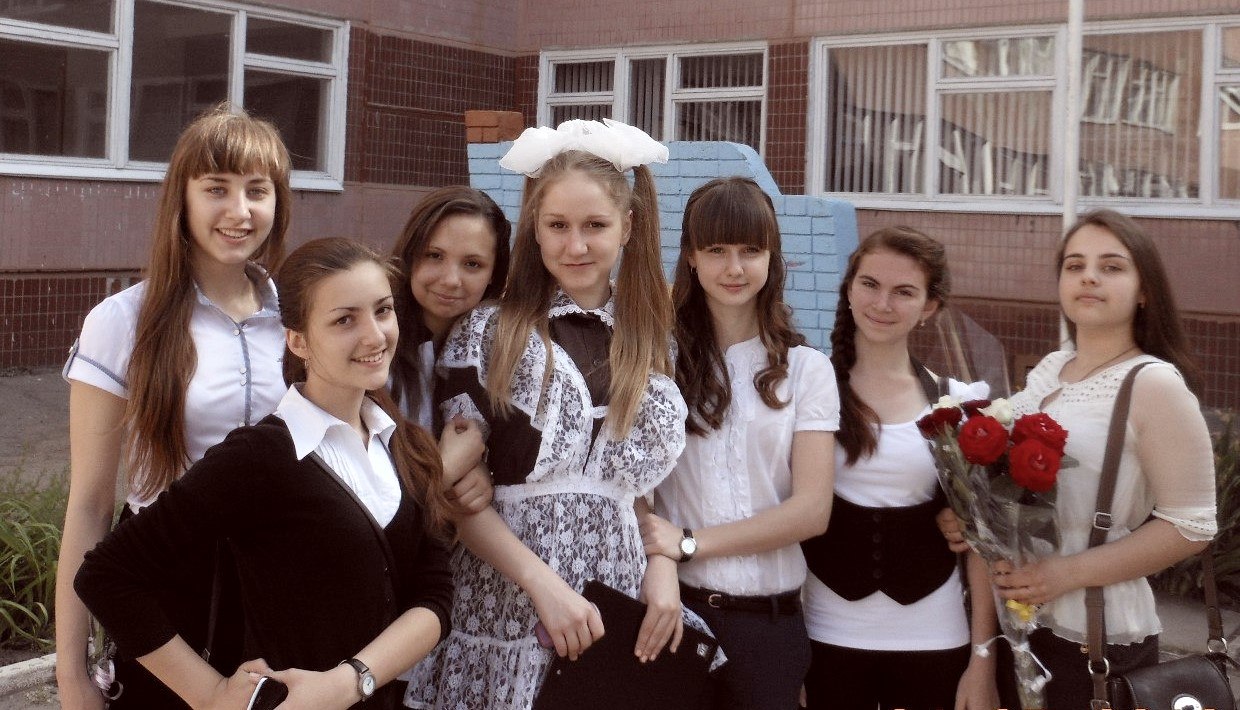 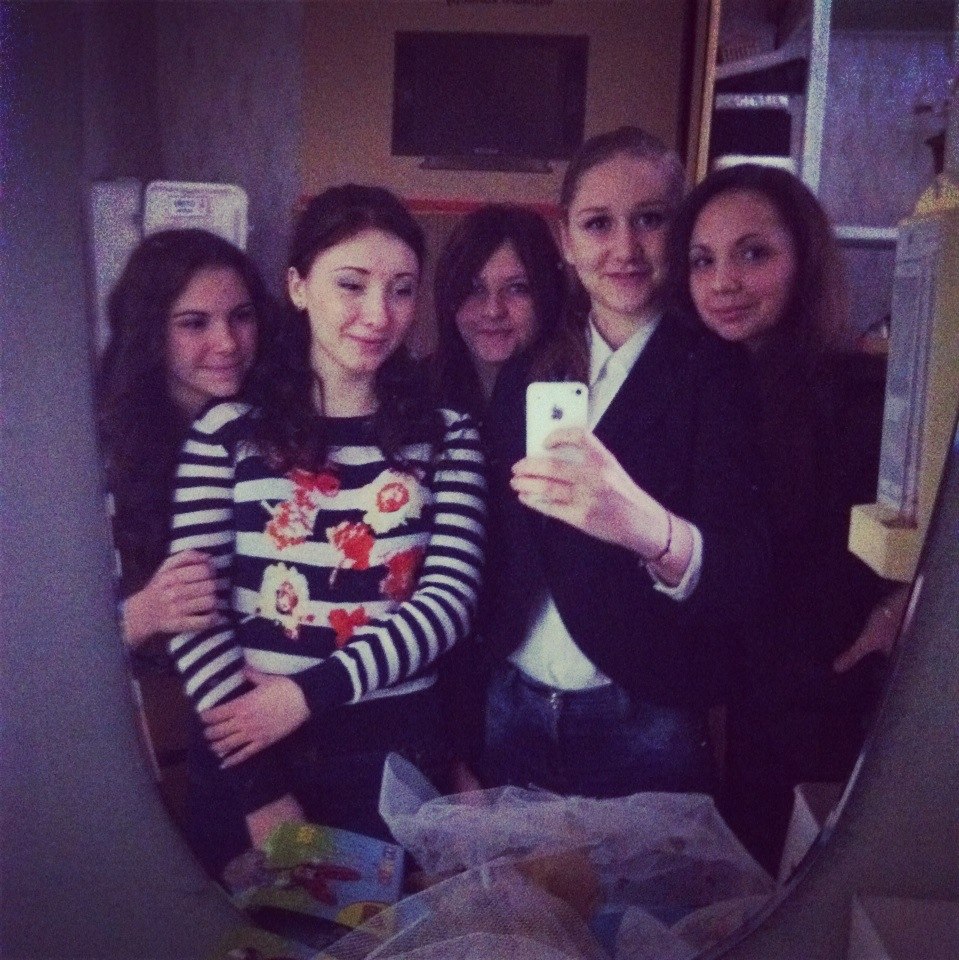 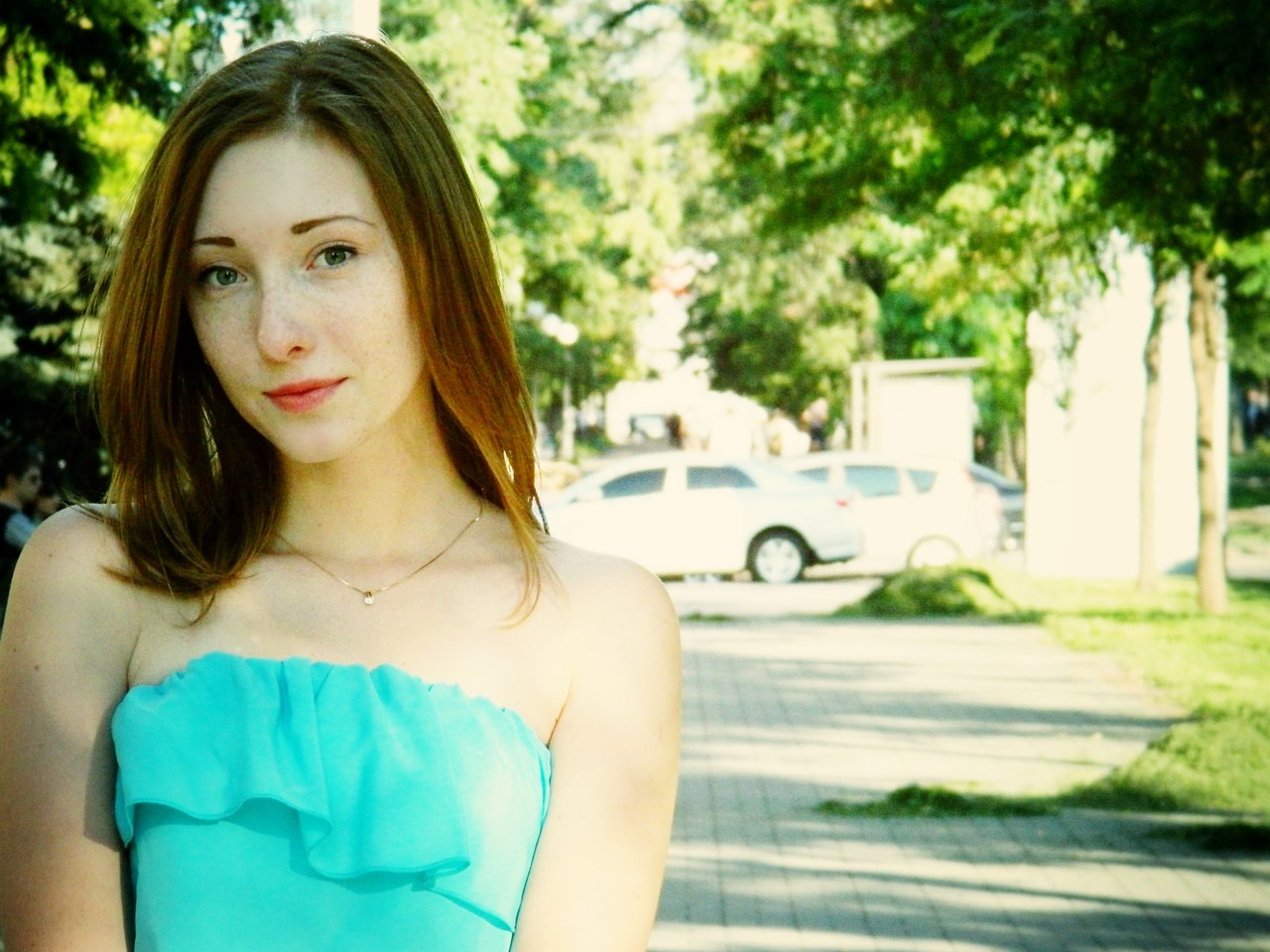 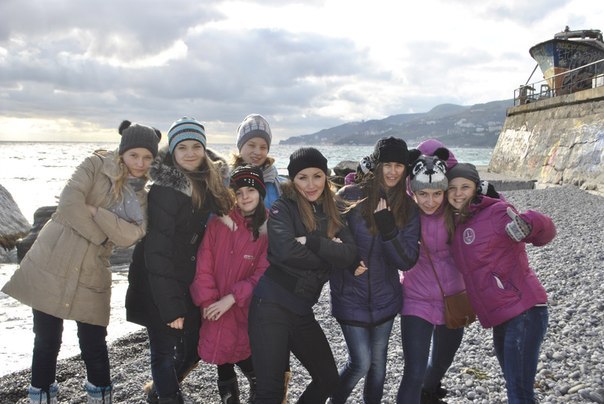 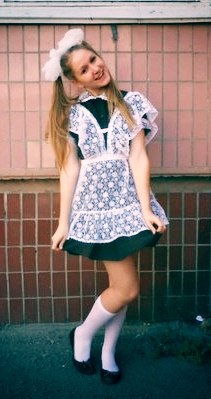 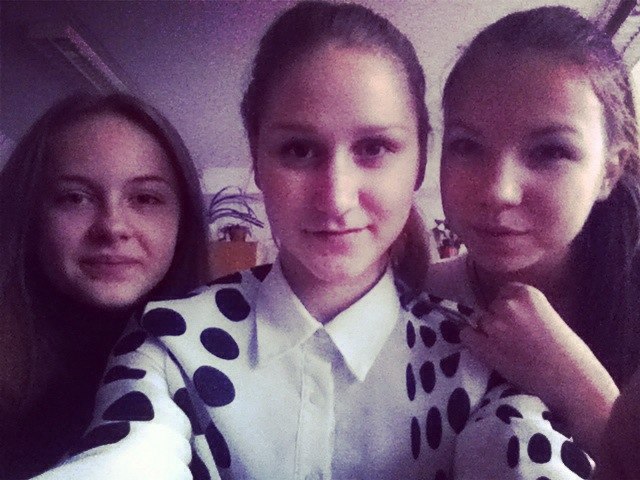 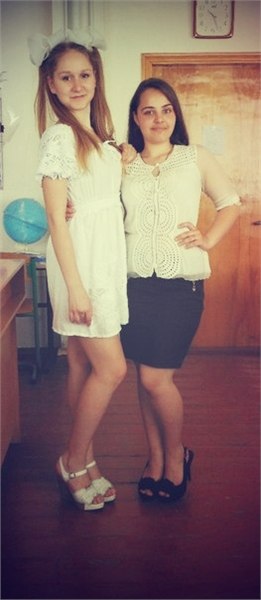 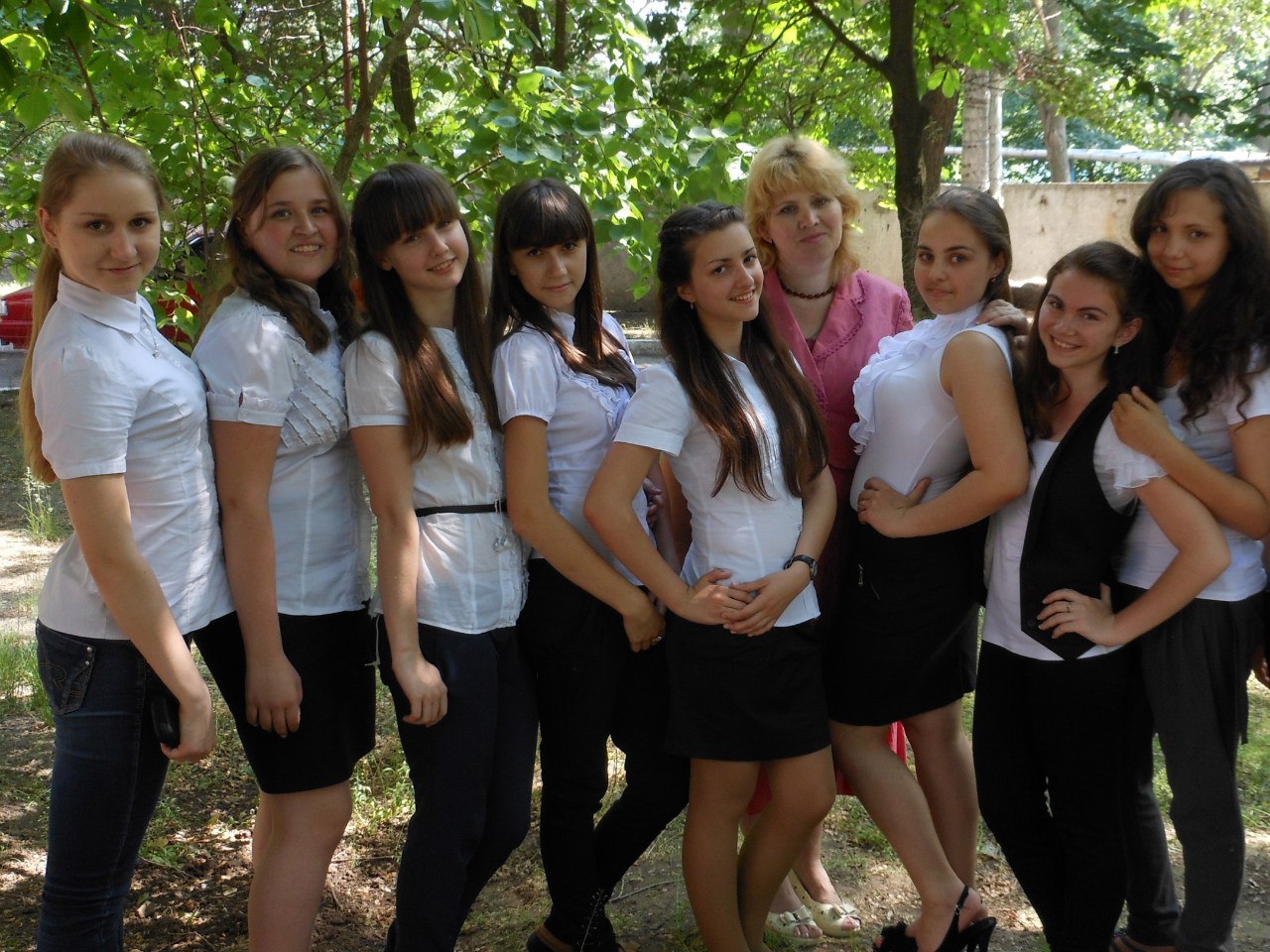 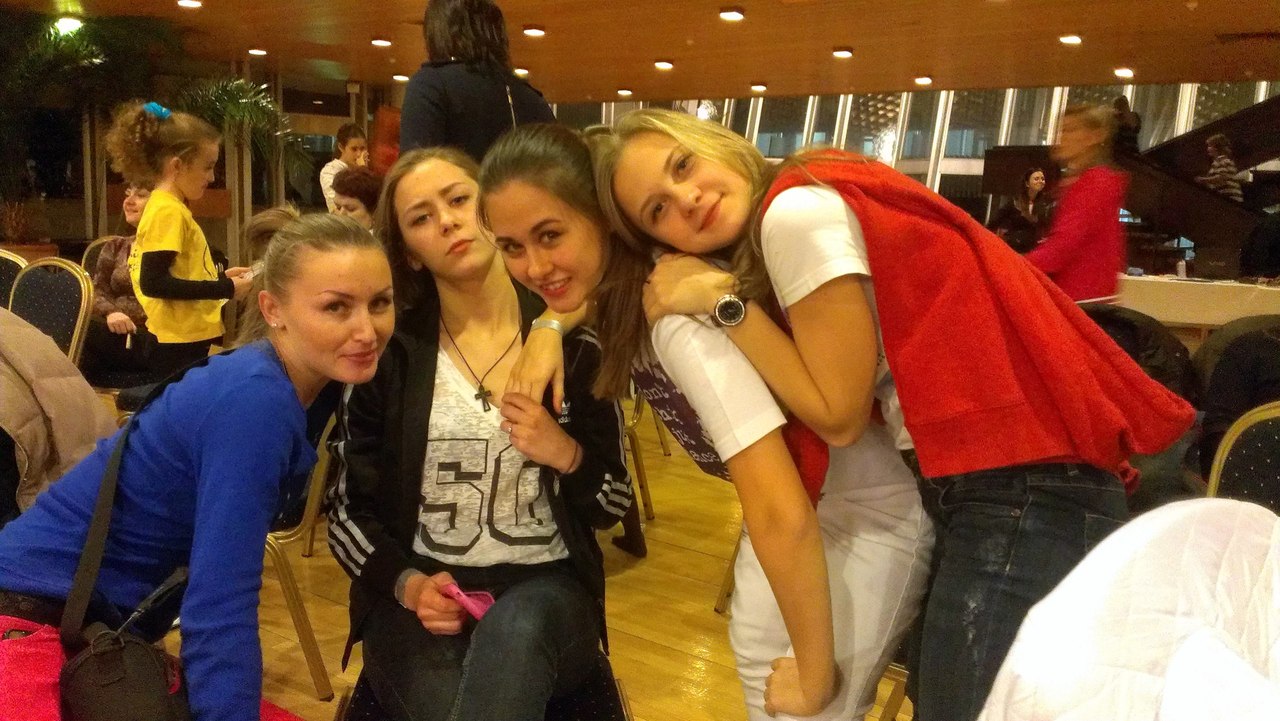 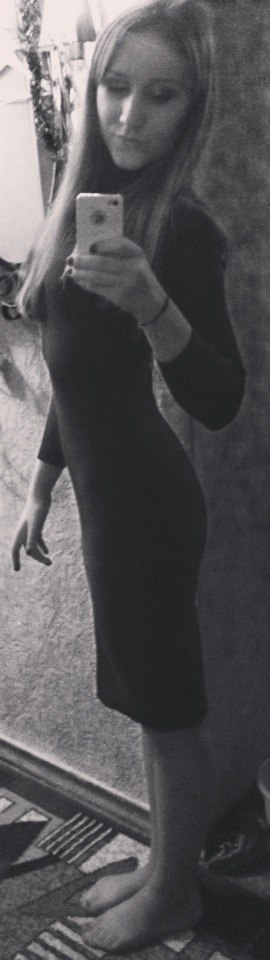 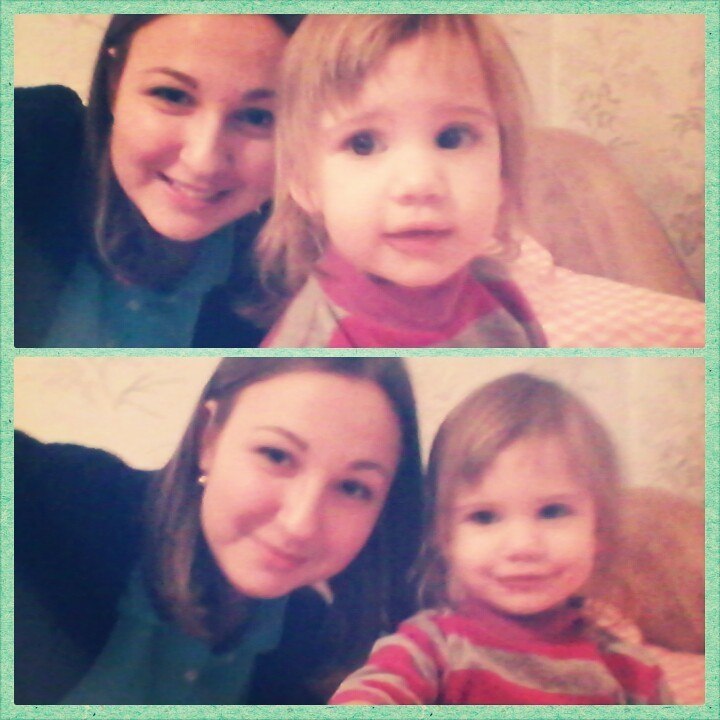 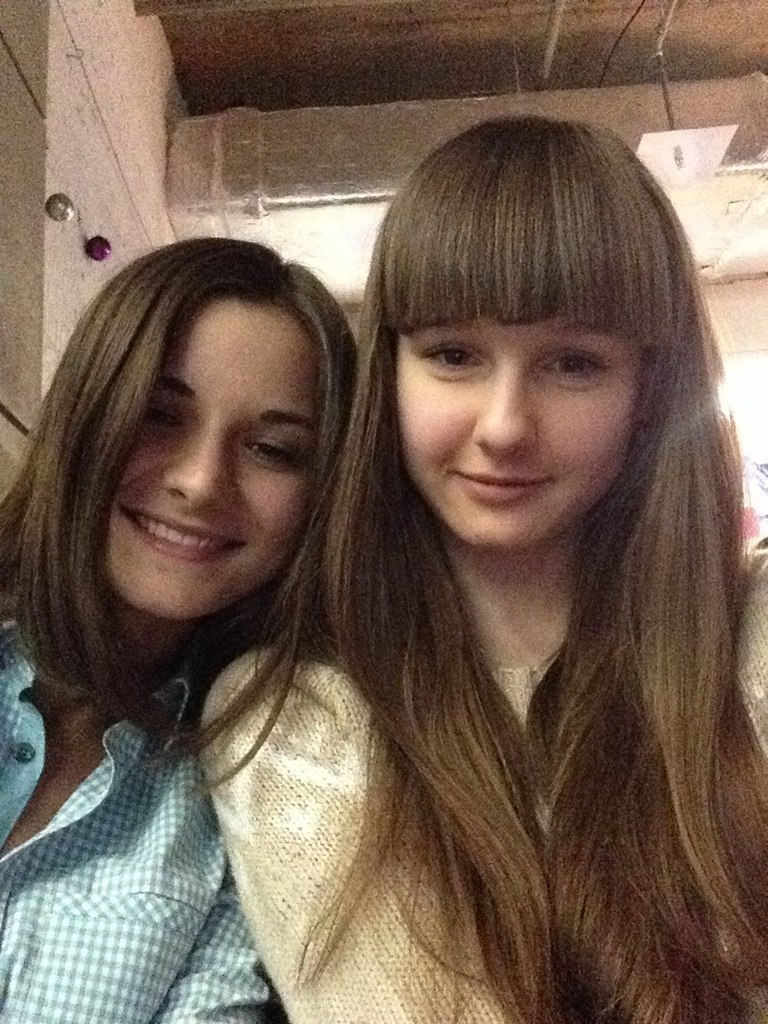 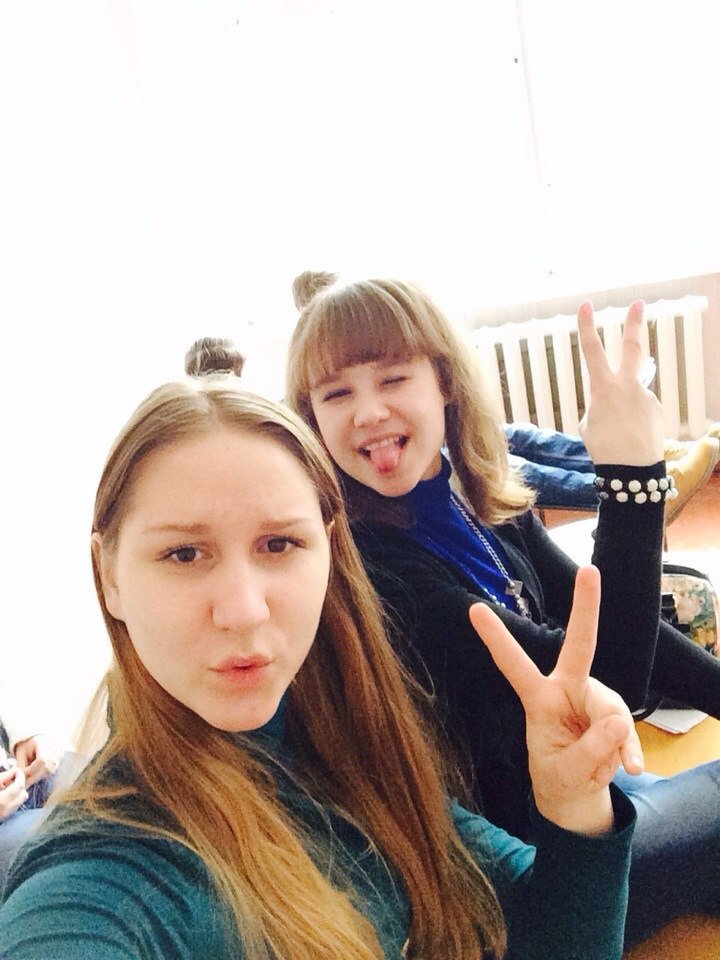 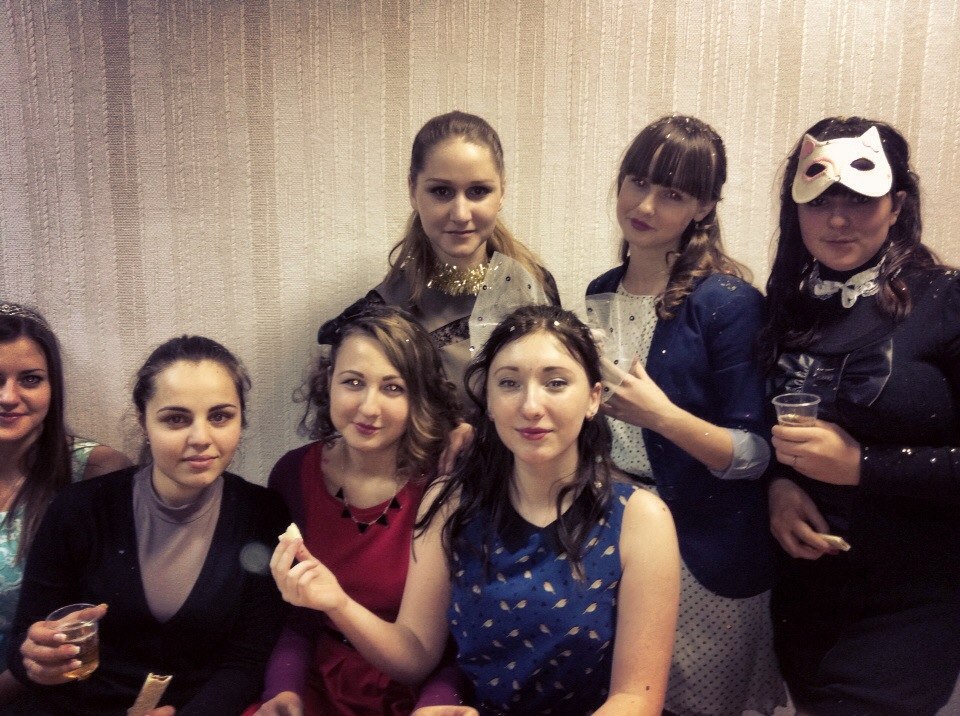 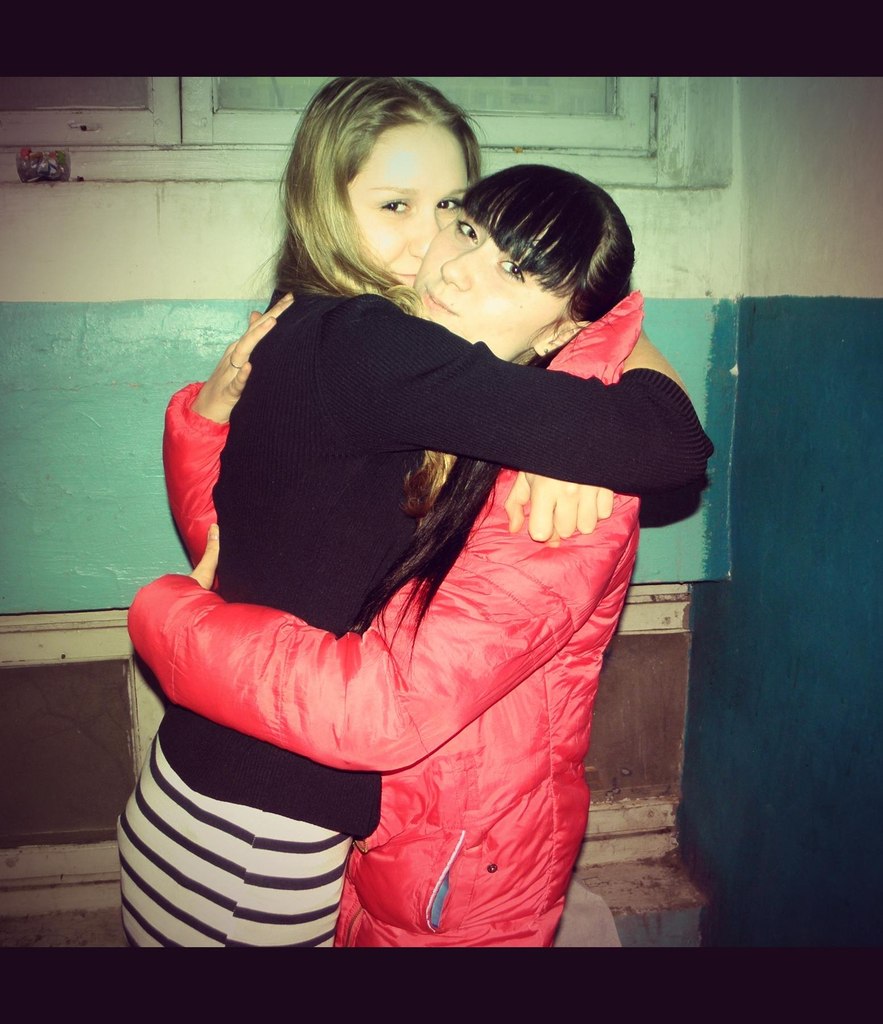 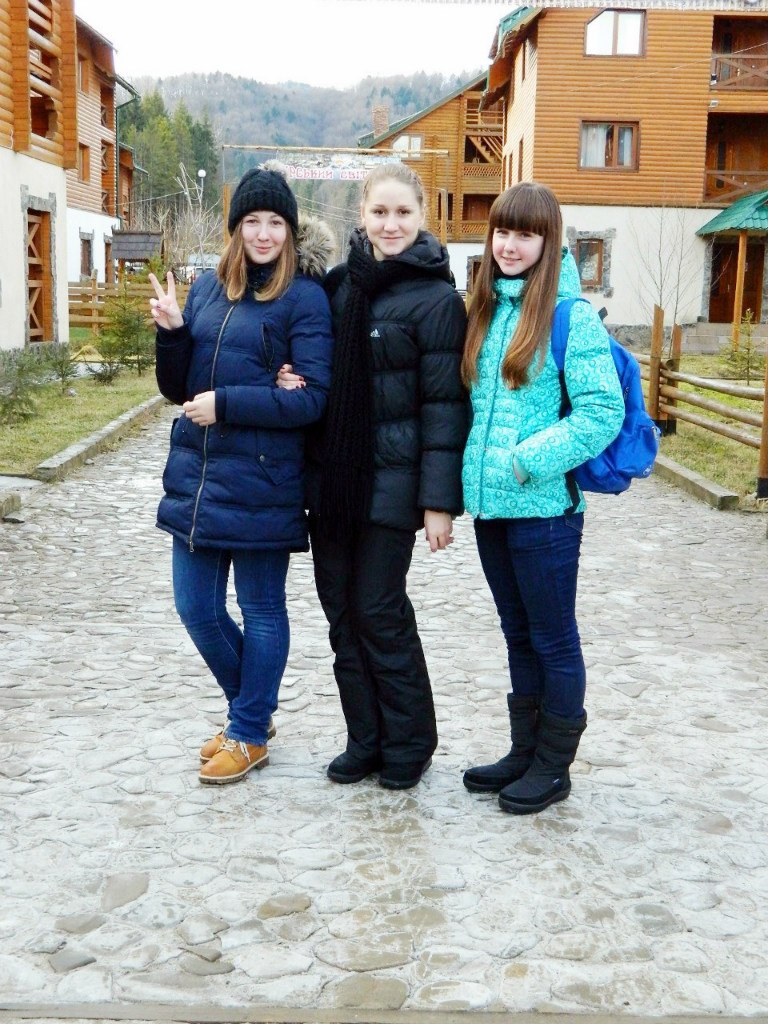 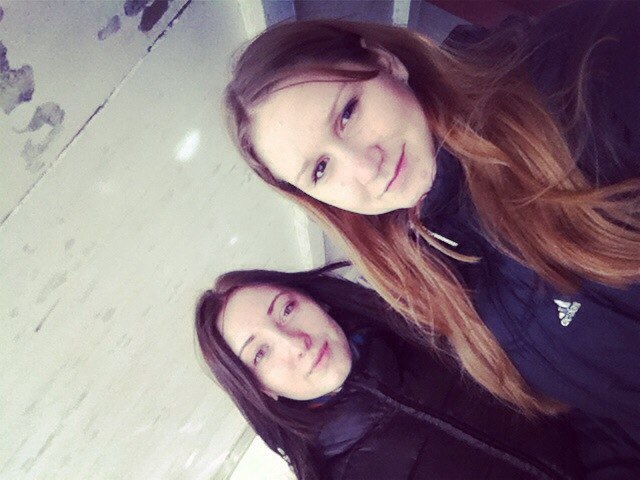 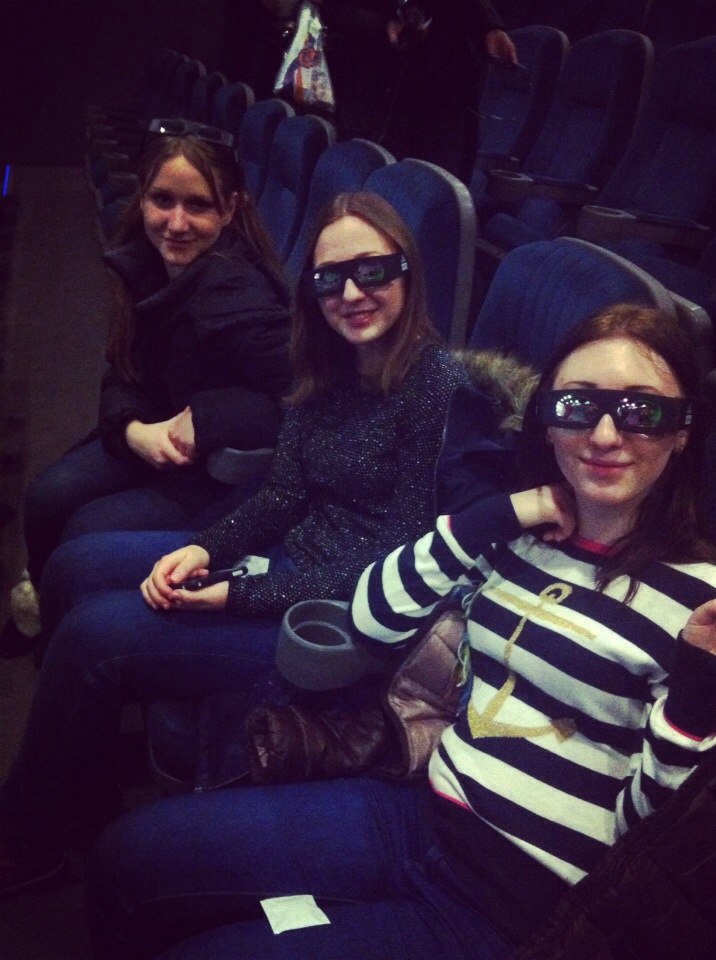 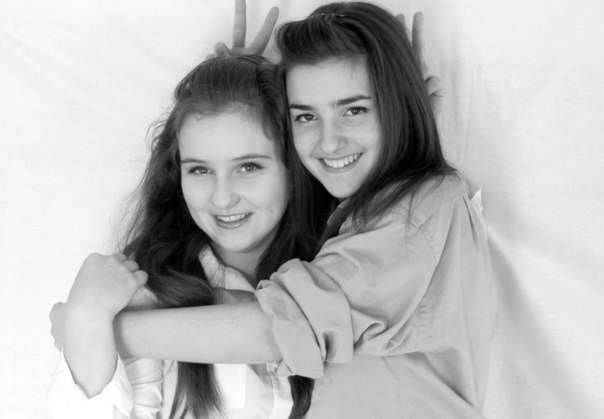 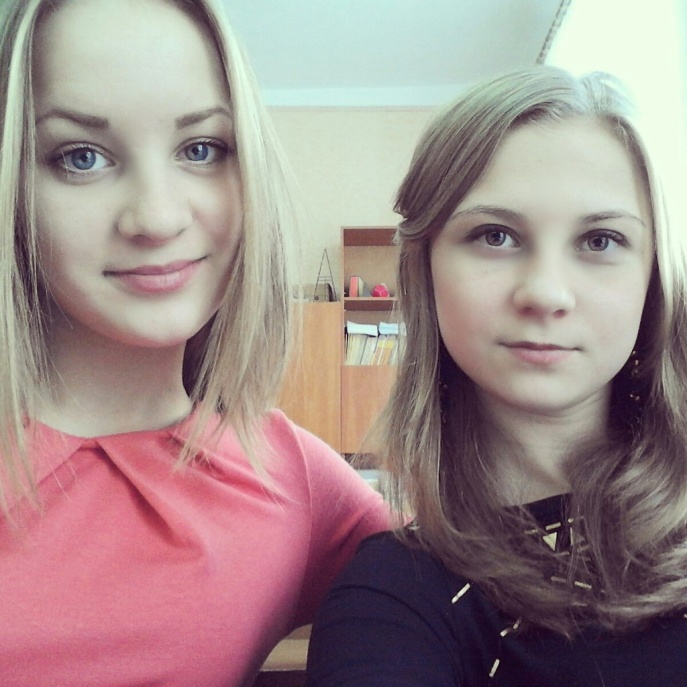 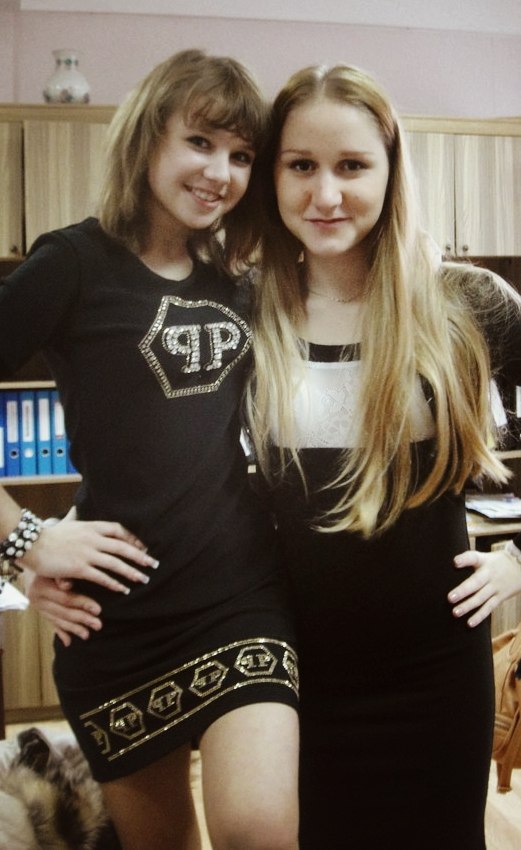 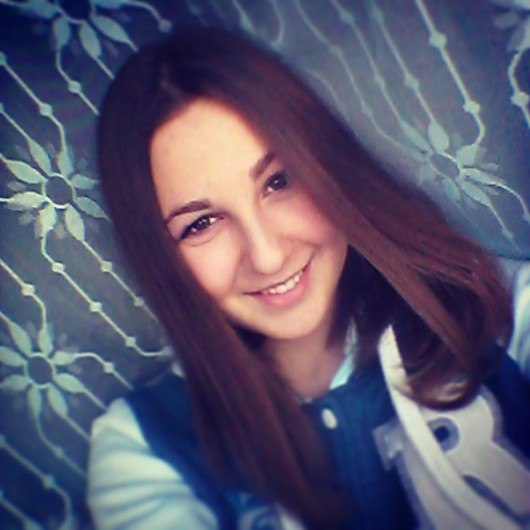 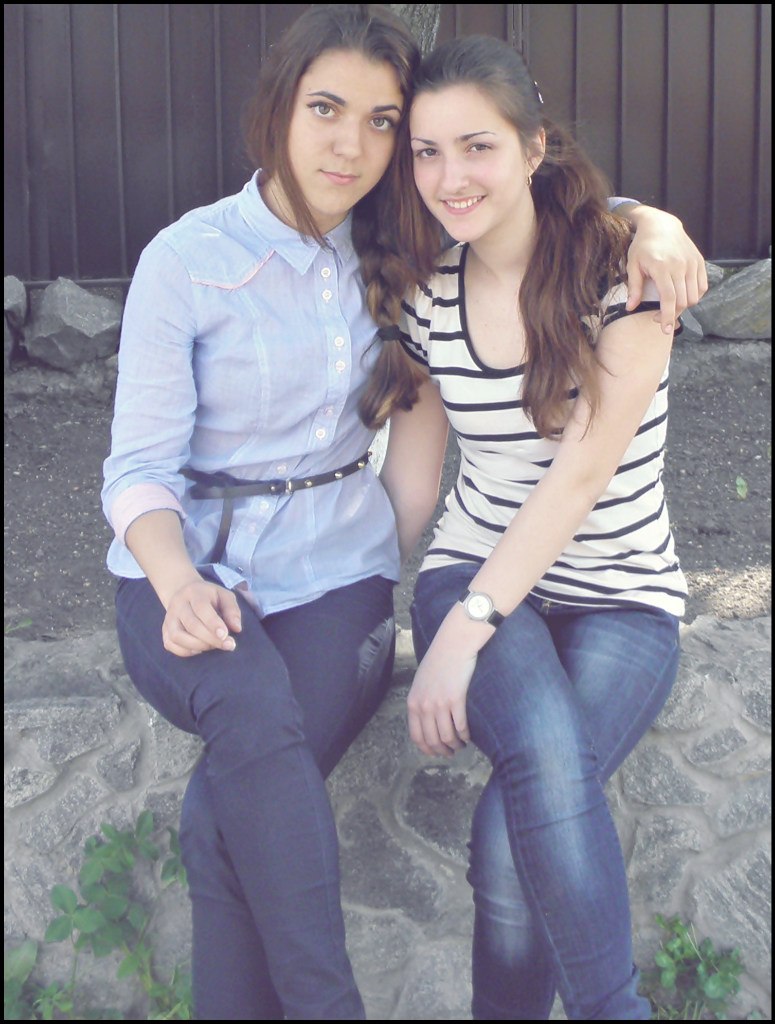 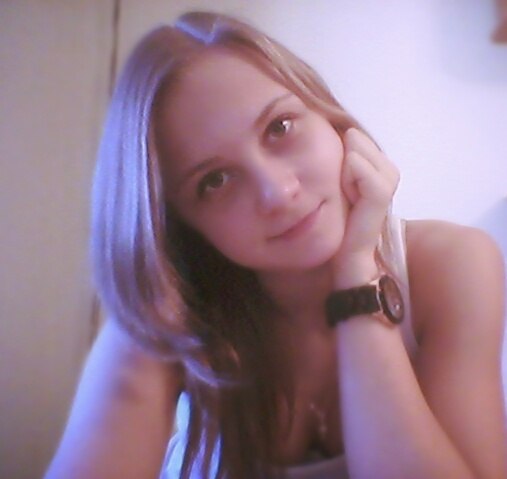 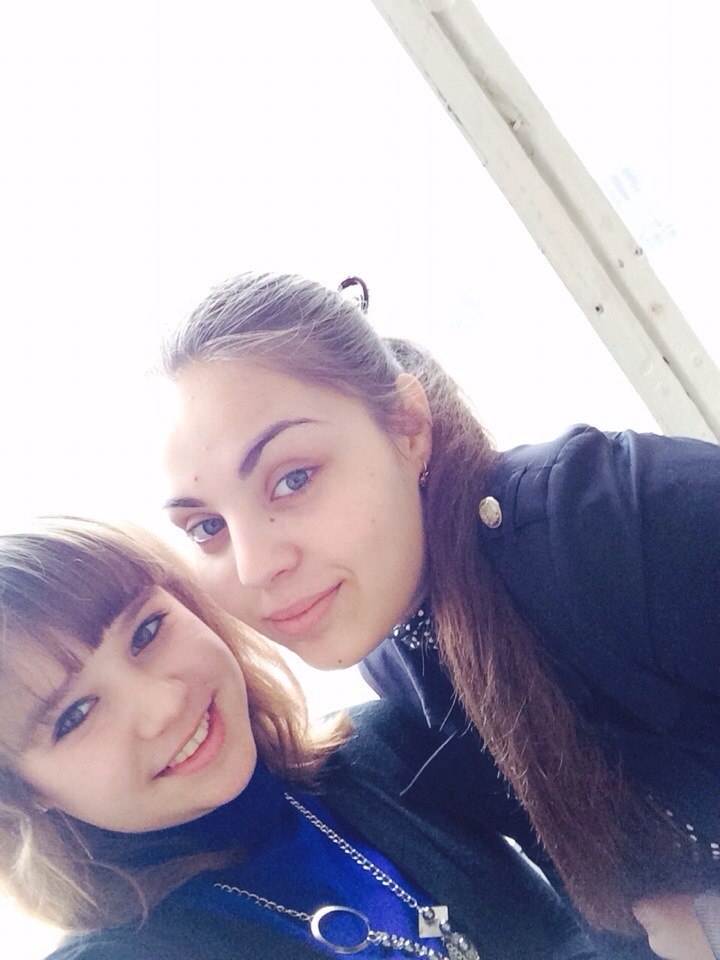 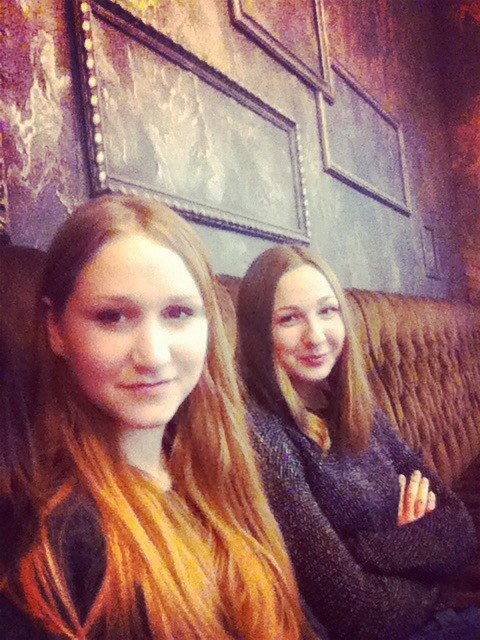 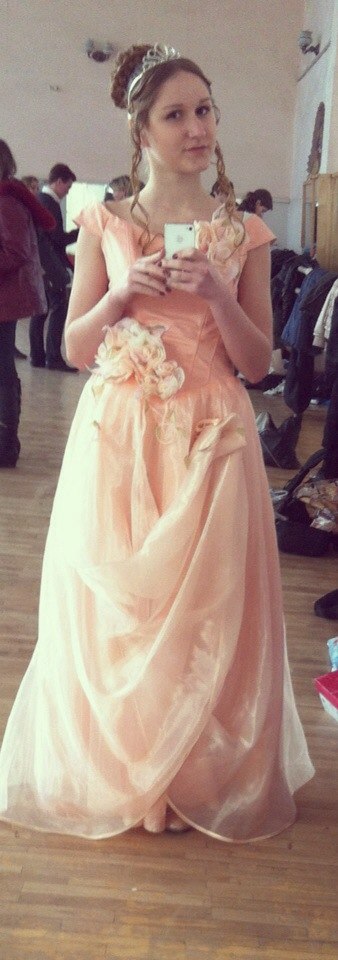 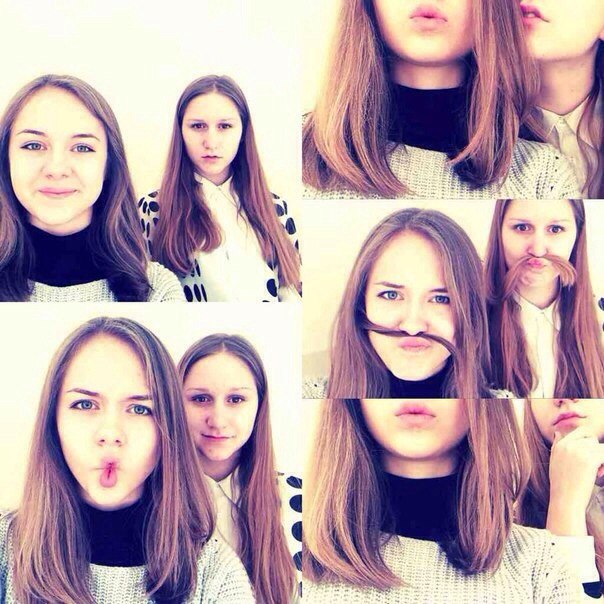 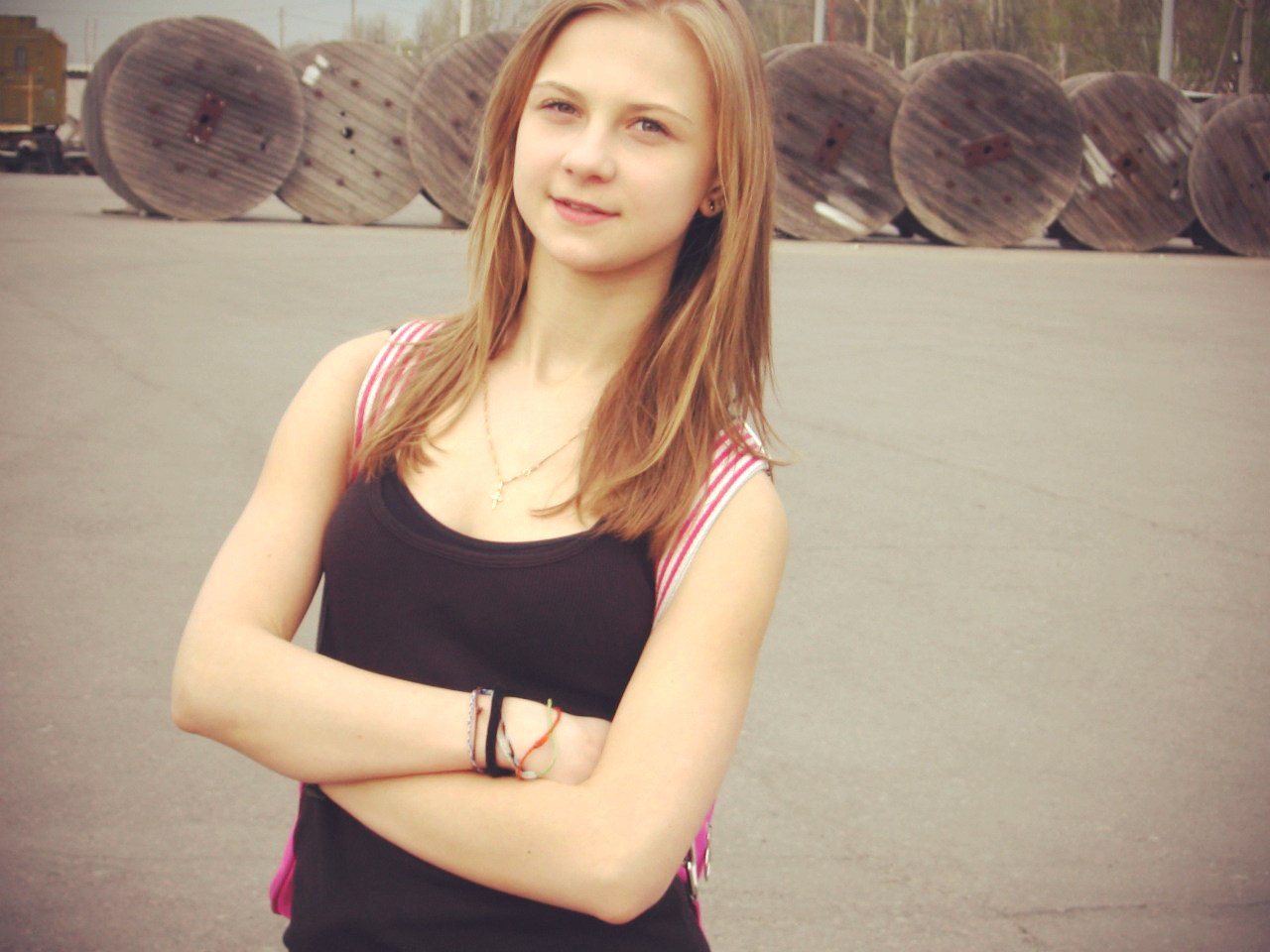 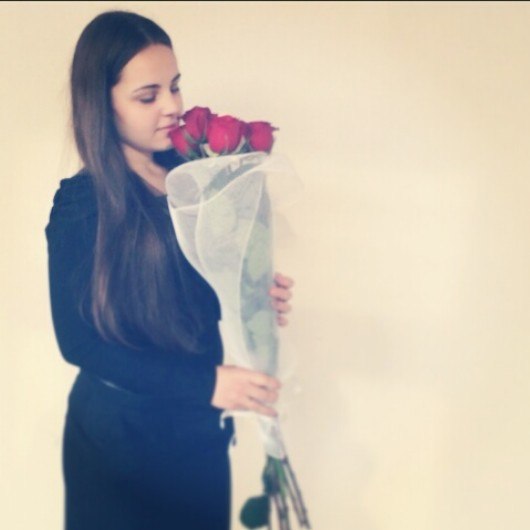 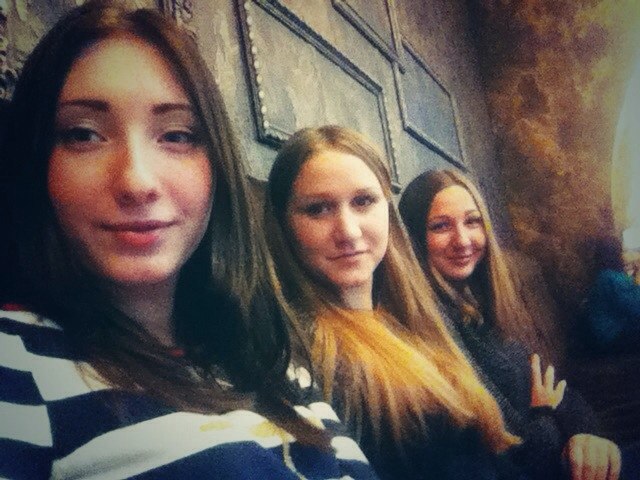 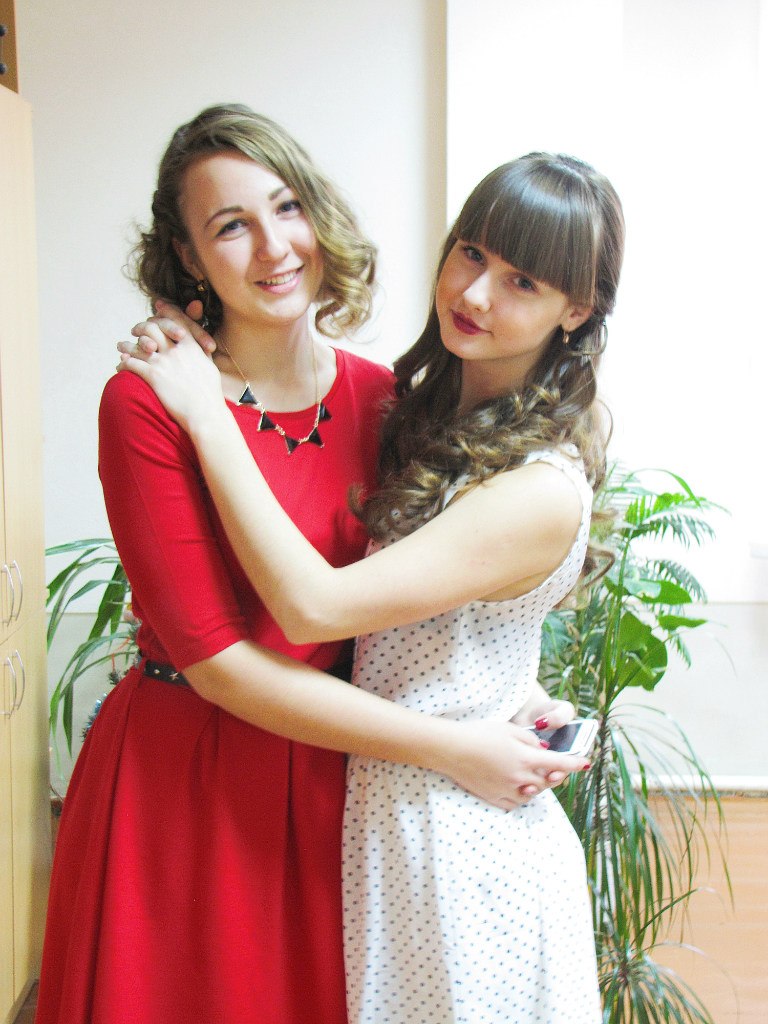 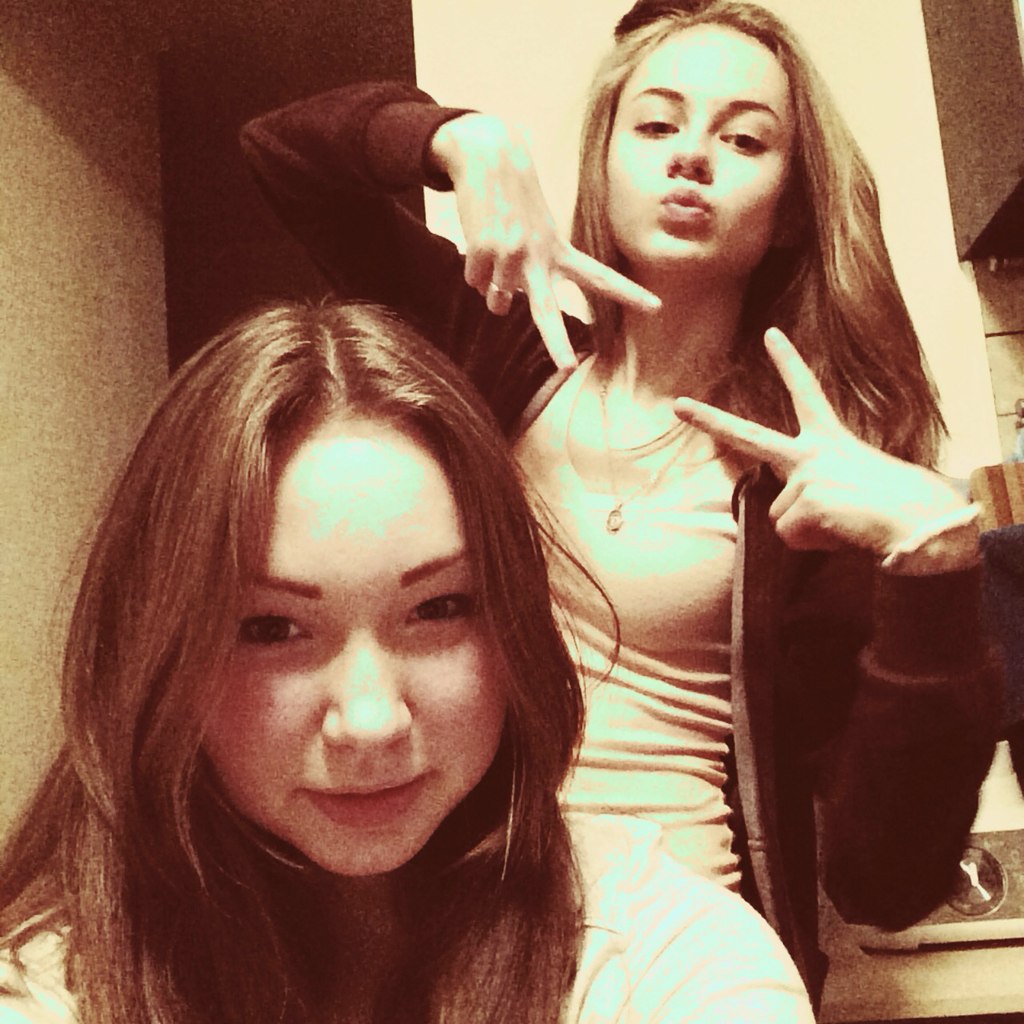 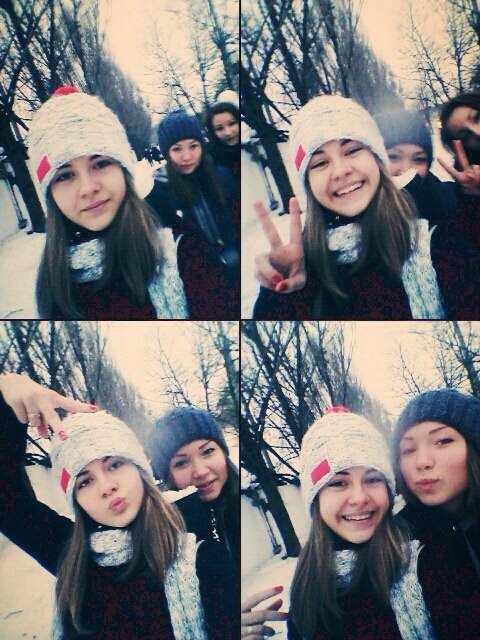 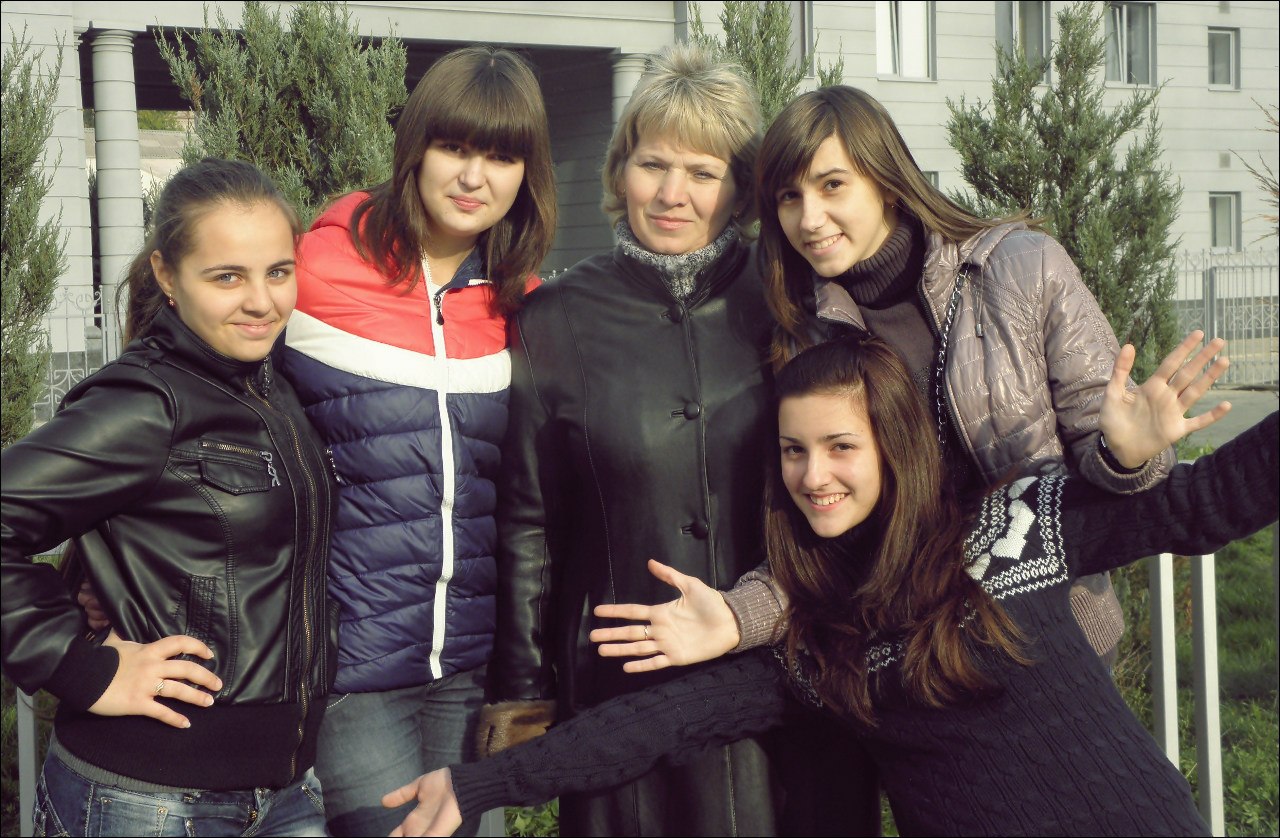 When I am dead, bury meIn my beloved Ukraine,My tomb upon a grave mound highAmid the spreading plain,So that the fields, the boundless steppes,The Dnipro's plunging shoreMy eyes could see, my ears could hearThe mighty river roar.
T.G. Shevchenko